제 4 부  사회체계와 사회복지실천
제 21 장  소집단이론
                    제 22 장  일반체계이론
                    제 23 장  생태학적 이론
                    제 24 장  구조기능주의이론
                    제 25 장  갈등이론
                    제 26 장  상호작용이론
                    제 27 장  교환이론
                    제 28 장  여성주의이론
                    제 29 장  다문화이론
제 27 장  교환이론
교환이론의 사회관과 기본 가정 이해
 교환이론의 주요 개념 이해
 교환이론의 사회변동과 발전에 대한 관점 이해
 교환이론의 사회복지정책과 실천 적용방안 이해
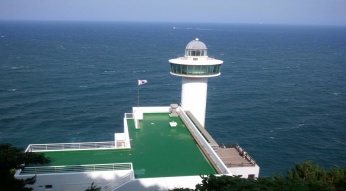 학습목표
교환이론은 개인 간의 상호작용과 집단, 조직, 사회차원의 상호작용 간의 연결성을 설명하는 사회학과 심리학 이론으로, 사회적 상호작용의 교환에 초점
교환이론은 타인과의 상호작용에서 보상을 최대화하고 비용을 최소화하여 가능한 많은 이익을 얻을 수 있는 대안을 선택한다는 기본 전제에서 출발
최대의 보상과 이익을 얻으려는 사회적 자원교환 행위가 사회의 기본 특징
공리주의 경제학이론 수용: 교환행동을 통해 이익과 효용을 최대화하므로, 최대 다수의 최대 행복을 추구하므로, 개인 교환행위가 사회 차원에서 기능적임 
행동주의이론의 관점 수용: 보상을 최대화하고 처벌을 회피할 수 있는 행동 대안을 선택하므로, 행위자 간의 상호작용은 이익 극대화를 위한 교환행위
교환이론은 1960년대 Homans가 구조기능주의이론을 비판하여 행동주의적 교환이론을 발전시키면서 정립된 이론으로, 1960-70년대 대표적 사회학이론
Blau의 변증법적 교환이론: 교환관계를 통해 권력이 분화, 유지, 변화되는 과정에 관심을 갖고, 교환이론과 갈등이론을 통합
Emerson과 Cook의 교환네트워크이론: 교환관계에 참여하는 행위자 자체의 특성보다 행위자 간에 이루어지는 관계유형 즉, 행위자 간의 network에 관심
교환이론은 교환행동이라는 상호작용을 통해 사회가 형성, 유지, 변화되어 가는 과정에 관심을 두지만, 인간을 이익을 추구하는 존재로 보고, 사회 규범, 가치, 문화의 영향을 소홀히 한다는 비판에 직면
1. 사회관과 가정
1) 인간과 사회에 대한 관점
교환이론은 사회교환 과정에 초점을 두고 사회변화와 안정을 설명하는 이론
교환이론은 개인 간의 교환행동이 확장 분화되어 사회구조를 형성. 즉, 교환행동이 상호성에 기반을 두고 있기 때문에 상호의존적 관계와 사회적 유대관계를 만들어내고, 이것이 확장되어서 사회구조를 형성한다고 규정함
Homans는 자원을 가진 사람은 상대방에게 보상을 제공하여 상대방이 새로운 행동을 하게 만듦으로써, 새로운 사회조직화가 이루어지고, 권력과 역량에 따라 사회조직이 분화되고 더욱 정교한 사회구조가 형성
사회적 교환은 경제적 교환과 다르게 책임감, 정의, 헌신, 감사와 신뢰 등과 같은 정서적 감정을 유발하여, 사회구조를 형성하고 지속시킴
교환행동이 비용을 최소화하고 보상을 최대화하려는 공리주의적 원칙에 의해 일어나므로, 합리적이고 안정적인 사회구조가 형성 
교환관계를 맺는 사람 간의 자원의 차이와 교환방식 등에 따라 교환 당사자들 사이에는 권력-의존관계가 형성하고, 이는 조직 내의 분화를 촉진하고 통합과 갈등의 변증법이 작용하여, 사회구조가 안정 또는 변화
1. 사회관과 가정
1) 인간과 사회에 대한 관점
교환이론의 인간관 
목적지향적이고, 보상을 추구하는 유기체. 즉, 교환행동에서 비용은 최소화하고, 이익과 효용은 최대화하려는 목적을 성취하려는 존재
합리적 존재. 즉, 경제적 및 사회적 교환을 할 때 보상과 처벌과 관련된 상황을 면밀하게 검토하여 최선의 행동대안을 선택할 수 있는 합리성을 지닌 존재
이기적 성행과 이타적 성향을 동시에 지닌 존재. 즉, 교환행위를 통해 이익과 자원과 권력을 최대화하려는 이기적 성향이 있지만, 동시에 상호 이익을 위하여 절제하고, 헌신, 형평 등의 사회정의를 위해 자기 이익을 포기하는 존재


이론마다 가정이 다르나 기본가정은 다음과 같음(교재 703쪽 표 27-1 참조)
인간은 보상과 이익을 추구하고, 처벌과 비용을 줄이려 함
인간은 합리적 선택을 할 수 있는 존재
인간이 보상과 비용을 평가하는 기준은 상황과 시간과 사람에 따라 달라짐
교환관계는 상호의존적이며, 문화적 규범 내에서 이루어짐
가치 있는 자원 보유 정도와 교환행동의 결과에 따라 권력-의존관계가 형성, 분화되어 사회구조 형성
2) 기본가정
2. 주요 개념
1) 보상, 자원, 비용 그리고 사회적 행동
Homans의 행동주의적 교환이론에서는 social behavior을 보상과 비용에 입각하여 설명. 즉, 사회적 행동은 최소한 두 사람 이상의 사이에서 보상이 주어지거나 비용이 요구되는 활동의 교환
교환행동에 참여하는 모든 사람은 비용을 최소화하고 보상을 최대화하여 이득과 효용을 극대화할 수 있는 합리적 선택을 하려 함
교환행동은 참여자 모두에 영향을 미치며, 교환 과정은 개인과 사회 수준에서 동일하지만, 사회수준에서 보다 복잡한 과정을 거쳐 사회구조가 형성, 유지됨
자원을 많이 가진 사람은 타인에게 보상을 제공하여 타인이 새로운 행동을 하게 만듦으로써, 새로운 사회조직화가 이루어지고, 권력과 집행 역량에 따라 사회조직이 분화되면서 더욱 정교한 사회구조가 형성.
행동주의적 교환이론은 사회적 행동을 보상, 자원, 비용의 개념으로 설명
보상(reward): 행동을 강화하는 요인. 행위자가 특정 행동을 할 가능성과 확률을 높여주는 것이며, 즐거움, 만족, 인정, 존경,  감사, 돈과 물질, 도움 등
1) 보상, 자원, 비용 그리고 사회적 행동
자원(resource): 교환관계에서 보상할 수 있는 능력으로, 물질 및 비물질적 자원(감정, 매력, 서비스, 물질 등)이 포함. 자원 많은 사람이 지위와 권력 소유
비용(cost): 교환관계에서 개인이 치러야 하는 대가를 의미하며, 상대방 보상에 투입되는 시간과 노력 뿐 아니라 교환관계에 참여함으로써 잃는 자원과 다른 교환관계에 얻을 수 있는 보상을 놓치는 것 포함
사회적 행동에 관한 Homans의 명제(교재 705-706쪽 참조)
성공명제(sucess proposition) 
자극명제(stimulus proposition) 
가치명제(value proposition) 
박탈-포만 명제(deprivation-satiation proposition) 
공격-승인명제(aggression-approval proposition)
합리성 명제(rationality proposition)
2) 교환과 권력관계
Blau의 변증법적 교환이론: 교환이론과 갈등이론을 통합하여, 개인과 조직사이의 관계를 지배하는 사회과정을 분석하여 사회구조를 이해하려 함
Blau는 개인 간의 교환과 달리 개인과 조직사이의 교환에서는 규범과 가치의 합의가 매우 중요하며, 교환을 통해 권력이 분화, 유지, 변화되는 과정에 관심
개인은 조직에 공헌하여 합당한 등가적인 금전적 보상을 얻으려는 경제적 교환을 하지만, 대부분 제약에 의한 것으로 자발적 교환행동을 기대하기 어려움
사회적 교환은 가치에 대한 평가기준이 명확하지 않아서 등가적 교환관계가 성립하기 어려우며, 보상에 대한 의무를 특정화할 수 없음(예: 교재 707 참조)
사회적 교환에서는 장기간에 걸친 신뢰가 필요하고 이를 통해 사람들 간에 유대관계가 형성되고, 유대관계를 바탕으로 사회관계가 형성됨
Blau의 변증법적 교환이론의 기본 원칙(교재 707쪽 참조)
합리성의 원칙(rationality principle)
상호성의 원칙(reciprocity principle)
정의의 원칙(justice principle)
한계효용의 원칙(marginal utility principle)
불균형의 원칙(imbalance principle)
2) 교환과 권력관계
교환관계에서 가치 있는 자원을 많이 보유한 사람은 그런 자원이 없는 사람들로부터 사회적 인정, 존경 또는 복종을 이끌어낼 수 있으므로, 권력을 갖게 됨
복종하지 않는 사람에게 자원을 제공하지 않거나, 처벌이나 비용을 부과할 수 있는 힘을 갖게 되며, 특히 자원을 제공받은 사람이 물리적 강제력을 사용할 수 없거나, 자원 없이 견디기 어려워질수록, 자원을 제공한 사람은 더 많은 존중과 인정과 복종을 이끌어내므로, 사회조직 내에서 권력의 분화가 이루어짐
사회조직에서 권력을 가진 사람이 교환의 상호성과 정의의 원칙을 지키지 않아 교환관계에 불균형 상태가 유발되면, 권력을 갖지 못한 사람의 박탈감이 높아지고 집합체를 이루면 권력을 가진 자에게 저항할 가능성이 높아짐
조직에서 정당하고 공통의 가치를 반영한 규범적 합의를 도출하면, 권력이 정당화되고  권위로 전환됨으로써, 조직내의 경쟁은 완화되고 조직이 재통합됨
정당하고 공통의 가치를 반영한 규범이 합의되지 못하여 피지배자의 박탈감이 강해지고 이념적 연대감이 강해지면 지배자에게 저항할 가능성이 더 높음
사회구조의 권력을 둘러싼 경쟁이 일어나면, 통합을 향한 긴장과 저항과 갈등을 향한 긴장이라는 두가지 상반된 힘이 생성됨
조직내에서 통합하려는 힘과 새로운 조직화를 위한 저항을 하는 힘 사이에 잠재적 갈등이 일어나게 되면, 사회구조 내에서 통합과 저항의 변증법 창출됨
3) 교환네트워크와 권력-의존관계
Emerson은 교환이론과 네트워크이론을 결합한 교환네트워크이론 제시. 교환관계의 시작이 아닌 기존 교환관계가 존재할 때 어떤 일이 벌어지는지에 관심
Emerson은 교환관계에 참여하는 행위자 자체의 특성보다 행위자 간에 이루어지는 관계유형 즉, 행위자 간의 network에 관심을 갖고, 자신의 자원가치를 확장하려는 행위자 간의 교환에 의해 사회구조가 형성된다고 함
자원의 활용가능성, 권력과 의존이 핵심개념이며, 교환관계는 다양한 방식으로 조직화되며 교환자원의 종류와 양에 따라 달라지며, 권력과 의존이 관계를 규정하는 핵심 측면이라고 주장
행위자는 다른 행위자가 자신에게 자원을 의존하는 만큼 권력을 갖게 되며, 다른 사람에게 비용을 감내하도록 요구할 수 있는 정도에 따라 권력이 달라짐
의존은 한 사람이 비용을 감내해야 하는 정도로서 권력의 원천이며, 자원이 갖는 가치의 정도와 자원의 대안이 적거나 획득 비용의 정도에 따라 결정되는데, 교환관계의 행위자 모두는 상당한 정도의 상호의존성을 보임
특정 행위자가 더 많은 권력을 갖게 되면, 권력을 사용하여 교환상대를 착취하거나 자원 획득비용을 줄일 수 있는 권력적 이점을 갖게 됨
교환관계에서 권력-의존관계의 불균형이 발생하게 되면 균형화 전략을 사용하여 다시 권력-의존관계의 균형을 회복하려는 시도가 나타남
3) 교환네트워크와 권력-의존관계
하나의 교환관계는 다른 교환관계에 영향을 미치기 때문에 두 교환관계는 서로 연결되므로, 더 큰 교환네트워크 내에 존재함
network 속에서 이루어지는 교환은 행위자들이 자원분배를 놓고 협상하는 상황과 행위자들이 추후 보상이 주어질 것으로 기대하며 연속적으로 자원을 제공하는 상황 중의 하나의 유형
네트워크 내의 교환유형은 크게 일방적 독점, 분업, 사회적 서클(social circle), 계층화라는 네 가지로 나뉘어짐(교재 709-710 참조) 
교환네트워크내 권력-의존관계의 불균형 문제 해결을 위한 균형화 전략
동등한 가치의 다른 자원으로 보상하거나 그럴 수가 없다면, 받은 보상과 유사한 가치나 자원으로 대체하여 불균형을 상쇄하려 함
다른 자원의 대안을 개발하여 의존도를 줄이는 전략
새로운 기술과 지식, 지위를 획득하여 교환의 조건을 향상시키는 전략
강제력(물리적 힘, 보상철회, 위협, 죄의식 유발)을 사용하는 전략
원하는 욕구나 자원을 받지 않고 견딤으로써 자원 등을 포기하는 전략
자기 자원의 질(최신 기술과 지식습득, 자원 가치제고)을 향상시키는 전략
4) 교환관계와 헌신과 정의
Emerson은 권력-의존관계 반면 Cook은 권력과 헌신, 정의의 관계에 집중
헌신(commitment): 현재의 교환상대가 다른 잠재적 교환상대보다 더 적은 이득을  주는 경우에도 지속적으로 현재의 교환상대와의 관계를 지속하는 것
큰 권력을 가진 행위자가 헌신하는 것은 비합리적이지만, 다른 잠재적 교환상대를 탐색하는 활동을 감소시키고, 교환행동에 내재한 위험과 불확실성이 줄여주므로 권력이 있는 행위자에게 이익
또한 권력을 가진 행위자의 헌신을 끌어내게 되면 그들의 권력 사용을 제한할 수 있으므로, 권력의 균형을 도모하는 효과도 있음
헌신은 관계 자체에 대한 애착과 지지를 갖게 하고, 교환관계의 상대 사이에 새로운 종류의 정서적 효용을 추가적으로 제공하는 결과를 만듦
Cook은 사회적 교환에서 정의 즉, 분배 정의와 절차적 정의에 주목
분배 정의(distributive justice) : 행위자 간에 자원을 할당하는 규범이나 규칙과 관련된 것으로, 모두에게 동일하게 분배하는 평등(equality)과 기여도와 자원 필요도에 따라 분배하는 형평(equity)의 원칙에 따른 분배와 관련된 정의
4) 교환관계와 헌신과 정의
절차적 정의(procedural justice) : 분배 결과보다는 협상과정 자체의 공정성에 대한 원칙으로, 분배 결과가 좋지 않고 불공정하다고 여기면 공정한 절차를 밟았더라도 부당하다고 평가하는 경향
형평(equity)에 대한 관심이 높아지면, 권력을 더 많이 가진 행위자의 권력사용이 일정 부분 제한
교환관계에서 권력 사용이 정의롭다는 인식을 얻거나 일반적으로 받아들여지는 분배와 절차적 정의와 일치하게 되면 권력 사용은 균형적 교환을 만들어냄
권력 상 유리한 위치에 있는 행위자가 정의의 규칙을 어기거나 행위가 정의롭지 않다는 인식을 얻게 되면, 권력 사용은 불균형한 교환관계를 지속시킴
이런 상황에서 권력상 불리한 위치에 있는 행위자는 교환관계의 균형을 회복하기 위한 새로운 전략을 탐색함
3. 사회변동과 발전에 대한 관점
교환이론은 미시와 거시적 접근을 종합적으로 이용하여 인간의 상호작용 관계, 사회구조의 형성과 유지, 발전과 변동을 설명 
교환이론은 인류 역사가 곧 교환행위의 누적이라고 보고, 인간의 사회적 행위를 최소 두 사람 이상의 사이에서 교환자원을 주고받는 반복적 행동으로 규정 
Homans의 행동주의적 이론의 관점
교환행위를 통해 이익이나 보상, 효용을 얻을 수 있을 때 사회관계가 유지되고, 이익이 많을수록 상호작용의 빈도가 많아지고 사회적 관계는 안정적으로 지속되며, 권력과 역량에 따라 사회조직이 분화되고 정교한 사회구조가 형성
사회적 교환행위를 통하여 기대한 보상을 얻지 못하거나 기대하지 않았던 비용을 치르게 되면 분노나 공격행동을 하게 되므로 교환관계는 불안정해지며, 새로운 교환관계를 추구하게 되므로 사회변동이 일어남
Blau의 변증법적 교환이론의 관점
사회적 교환에서는 장기간에 걸친 신뢰가 쌓이면 사람들 간에 유대관계가 형성되어 소집단이 형성되고 소집단간의 교환관계를 통해 집단이 정교화되어 더 큰 집단으로 발전
3. 사회변동과 발전에 대한 관점
교환관계에서 가치 있는 자원을 많이 가진 사람은 권력을 갖게 되며, 자원이 적은 사람에게 존중과 복종 등을 요구할 수 있어, 사회조직에서 권력이 분화됨 
사회조직에서 권력을 가진 사람이 교환의 합리성, 상호성, 정의의 원칙을 지키지 않아 교환관계의 불균형이 유발되면, 권력을 갖지 못한 사람의 박탈감이 높아지고 그들이 집합체를 이루어 조직적 저항을 하면 사회변동이 일어남
반대로 교환관계의 불균형을 바로잡기 위해 정당하고 공통의 가치를 반영한 규범적 합의를 도출하면, 기존의 권력-의존관계가 정당화되고 조직이 재통합
Emerson의 교환네트워크이론의 관점
모든 교환관계가 교환네트워크 속에서 일어나므로 행위자 모두는 상호의존
많은 권력을 가진 행위자는 권력을 이용하여 교환상대를 착취하거나 그로부터 자원을 획득하는데 소요되는 비용을 줄일 수 있게 되는 권력적 이점을 얻게 됨
교환관계에서 권력-의존관계의 불균형이 발생하게 되면, 균형화 전략을 사용하여 권력-의존관계의 균형을 회복하거나 기존의 관계를 변화시키려는 시도가 나타나게 되며, 그 결과로 사회구조의 안정과 변동이 결정됨
4. 사회복지 정책과 실천에의 적용
1) 사회문제에 대한 관점
교환관계가 단절되거나 불균형이 발생할 때 사회문제가 발생
자원의 부족, 고갈, 가치 절하로 인해 종속적 지위로 밀려나 비인간적 상황에 직면하게 되는 것이 사회문제의 원인
교환되는 자원의 양과 내용, 자원분배의 절차와 결과 역시 사회문제의 원인이며, 빈곤문제, 사회적 소외, 사회계층 간의 불평등과 불공정의 문제 발생
교환관계에서 합리성, 상호성, 정의의 원칙을 지키지 않으면 불균형한 권력-의존관계가 발생하게 되고, 권력을 갖지 못한 성원은 정서적 박탈감과 욕구충족에 필요한 자원에의 접근 기회가 제한되고, 미충족 욕구와 생활문제를 경험
자원이 적은 성원의 권력 균형화 전략이 실패하면 많은 자원을 가진 행위자가 우월적인 지위를 차지하여 자원을 독점하고 착취하여 사회문제 심화
노인문제: 노인이 교환할 수 있는 자원 자체가 부족하거나, 교환자원의 가치가 약해지거나 고갈되어 대등한 교환관계를 맺지 못함으로써 발생
장애인 문제: 장애인의 교환자원 부족과 교환자원에 대한 평가절하로 인한 사회적 배제에 의해 발생
4. 사회복지 정책과 실천에의 적용
2) 사회복지 정책과 실천에 대한 함의
사회복지 정책에서는 교환관계를 바로잡기 위한 균형화 전략이 필요
빈민과 실직자에게 복지급여와 서비스를 제공하여 부족한 자원을 보충하고 자립생활을 지원하여 정상적 생활이나 사회참여가 가능해지면, 사회에 기여
경제생활을 통하여 세금 혹은 기여금을 납부하고 노후에 공적 소득지원을 받는 것과 노부모의 생계능력이 제한되거나 건강이 악화되었을 때 자녀가 부양하는 비공식적 교환행위도 일종의 교환관계에 기초한 사회복지의 한 방법
복지국가와 관련된 교환이론의 입장은 상반된 사회복지정책의 선택 요구
한편에서는 모든 성원이 합리적 교환을 통해 착한 소비를 한다고 가정하여, 개인의 이익을 최대화하고 삶의 질을 고양하는 복지급여나 서비스를 설계
그러나 죄수의 딜레마에서 처럼 개인이 착한 소비를 하지 않고 개인 이기주의에 따라 선택하는 행위가 누적되면, 복지국가의 목표는 달성이 불가함
다른 한편으로는 상호간의 헌신, 존중, 인정, 사랑, 도덕적 의무 등이 작동할 수 있도록 분배적 정의와 절차적 정의를 달성할 수 있는 사회복지정책의 개발
특히 무임승차 문제(free-rider problem)를 해소하기 위해서라도 차별적 보상지급이나 강제적 세금부과 등과 같은 제도적 방안을 강구해야 함
4. 사회복지 정책과 실천에의 적용
2) 사회복지 정책과 실천에 대한 함의
사회복지사가 내담자와의 원조관계에서 상호성의 원칙을 지키지 않을 경우 권력-의존관계가 형성되어, 협력적 관계형성과 변화를 위한 개입을 방해
사회복지사는 원조과정에서 높은 지위와 권력을 탐해서는 안되며, 내담자의 삶의 변화를 위해 헌신하는 자세를 가져야 함
사회복지사가 내담자에게 지나친 보상할 경우 보상의 한계효용이 낮아져 바람직한 행동을 형성하기 쉽지 않으므로, 적정한 보상 수준과 절차를 마련
비공식적 관계망의 복지기능 작동원리 역시 교환이론에 입각하여 설명 가능
개인은 타인이나 사회에 원조를 요청함에 있어서 사회관계망의 호위모형(護衛模型, convoy model)을 따르는 경향. 즉, 가족이나 친척으로 구성된 1차적 관계망의 지지나 도움을 가장 우선적으로 활용하고, 그 다음으로 2차적 비공식적 관계망, 의사공식적 관계망, 공식적 관계망을 통하여 필요한 자원과 보상을 얻으려는 위계적 보상 속성이 존재함
다음 주 강의 주제: 28장 여성주의이론